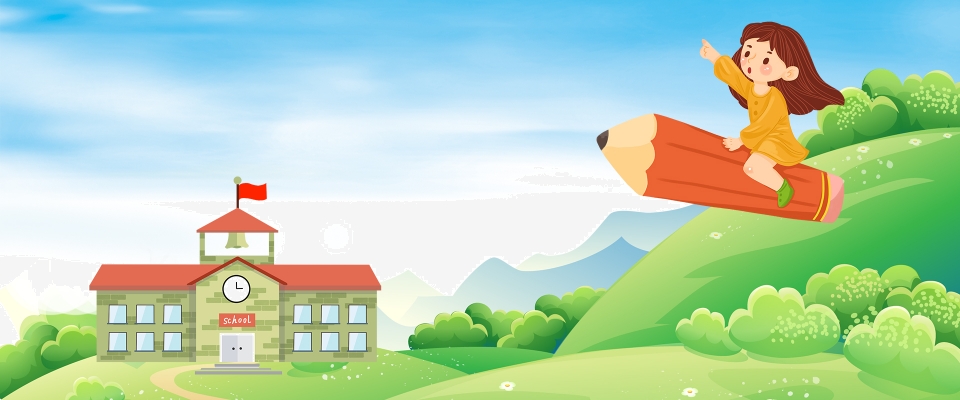 Kết nối tri thức với cuộc sống
TIẾNG VIỆT 
1
Bµi
Ph  ph     Qu  qu
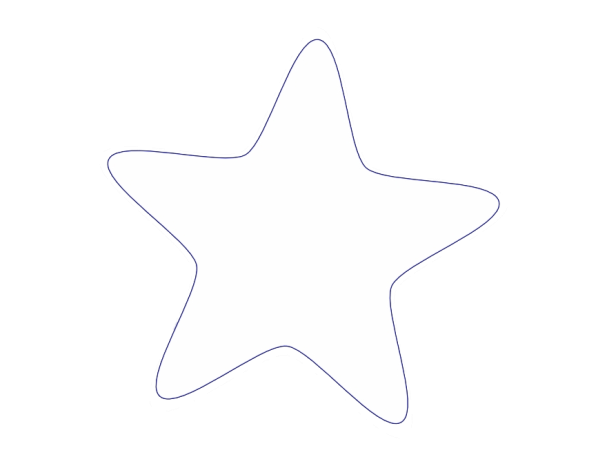 26
TIẾT 1
Khởi  động!
Mảnh ghép sắc màu
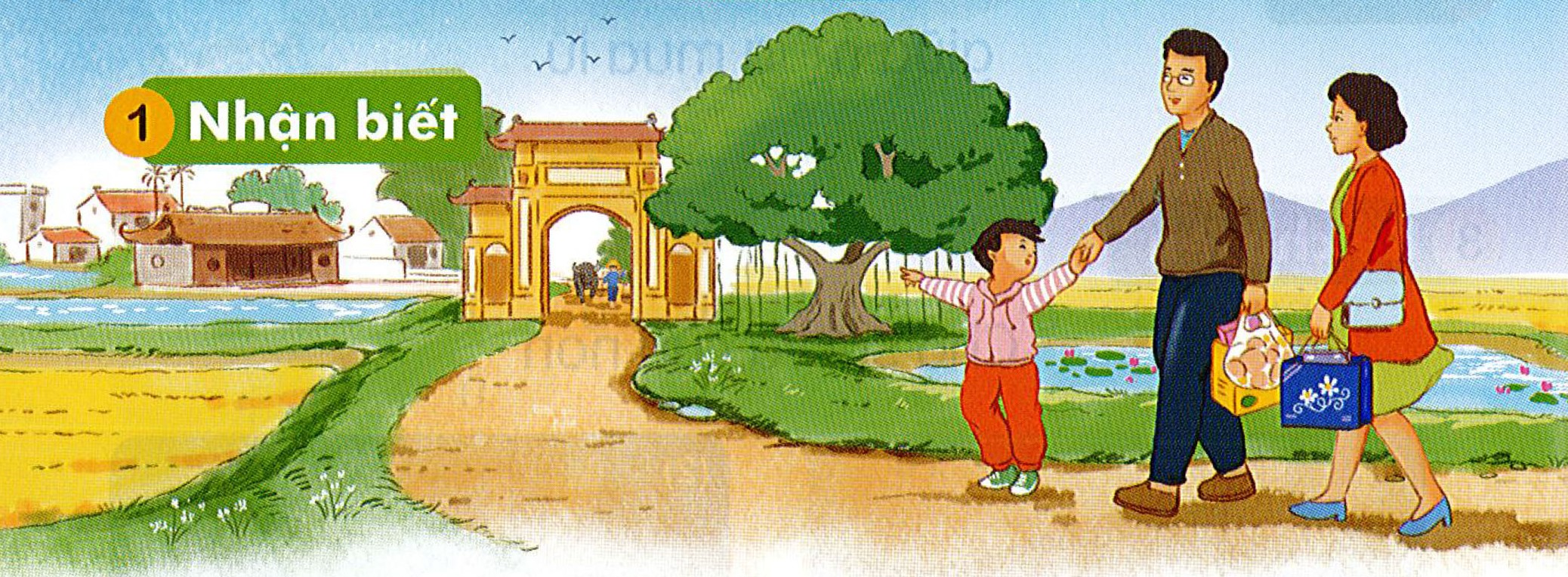 1
2
4
3
1
NhËn biÕt
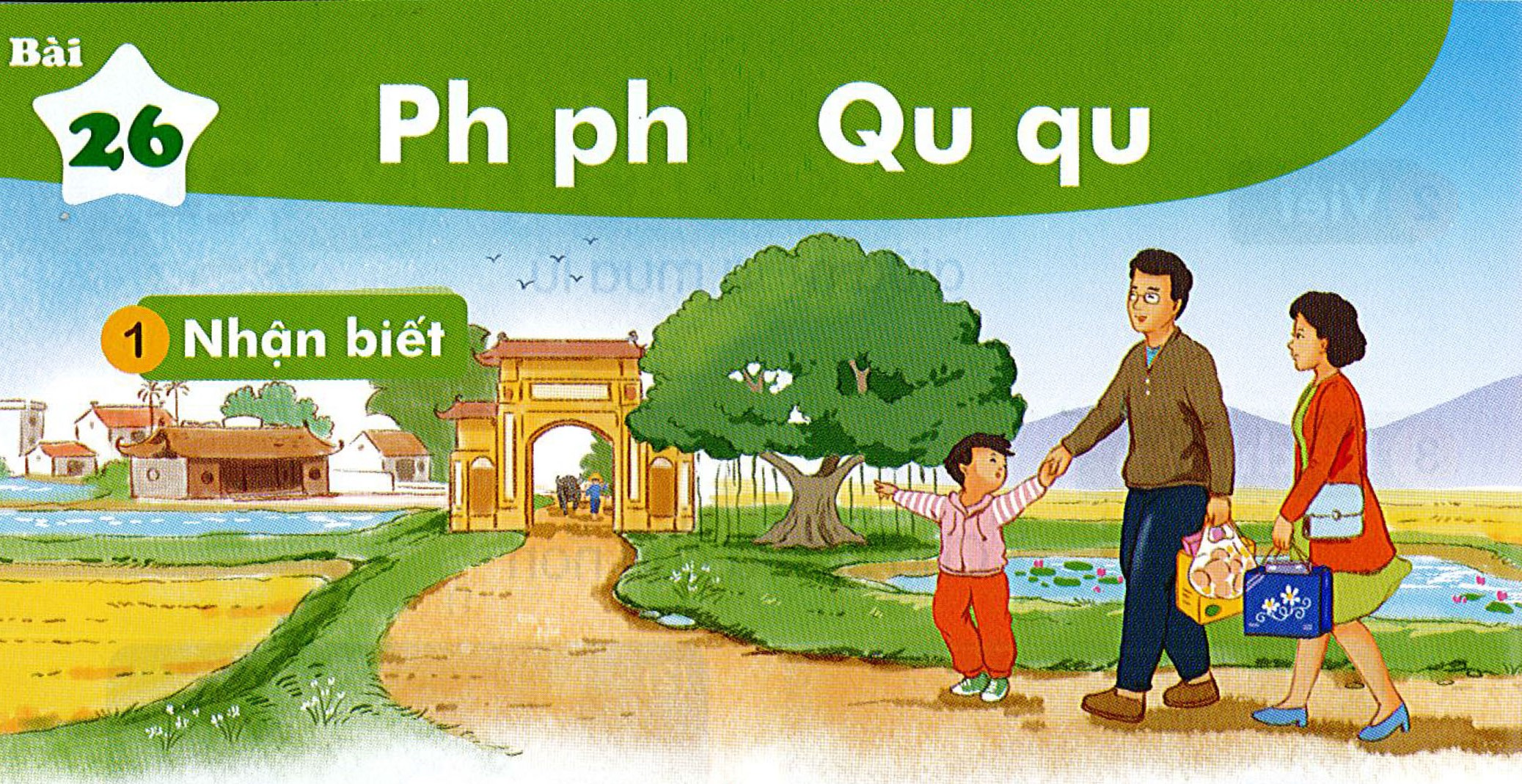 Caû nhaø töø phoá veà thaêm queâ.
2
§äc
ph
qu
ph
oâ
qu
eâ
oáâ
ph
qu
eâ
Mình cùng thi tài!
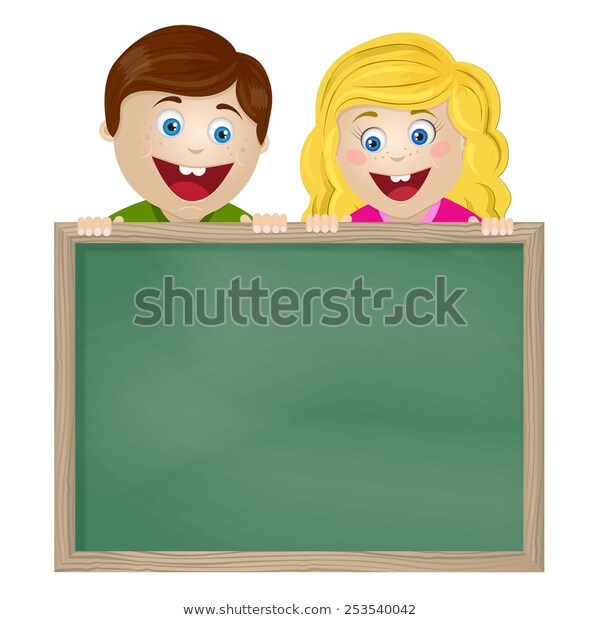 Tạo tiếng mới có âm ph,qu
Mình cùng thi tài!
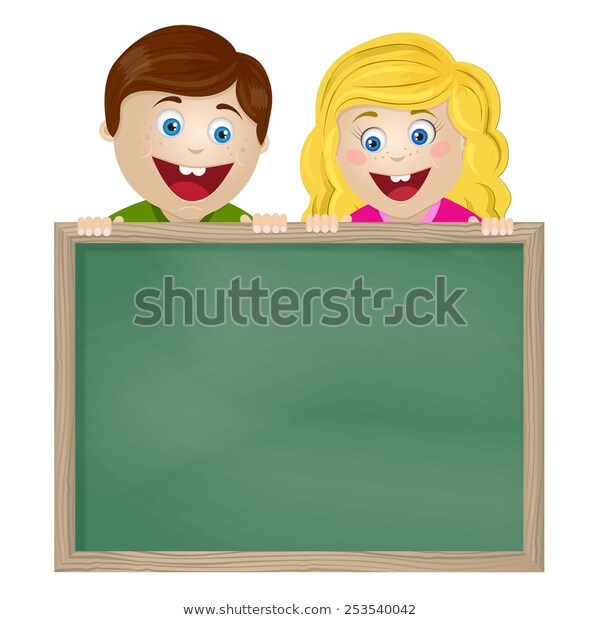 Tạo tiếng mới có âm th, ia
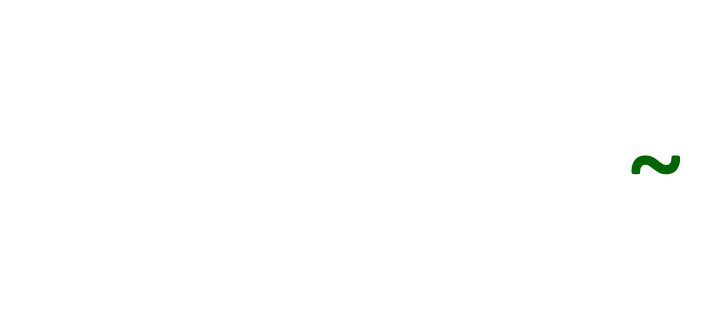 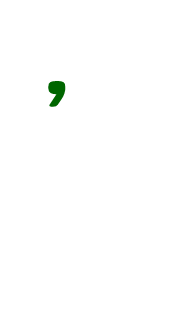 phôû
ph
phôû
M:
ô
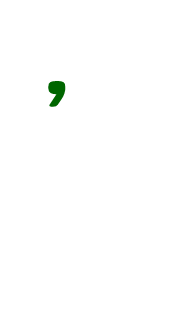 2
§äc
M×nh cïng  ch¬i trß  !
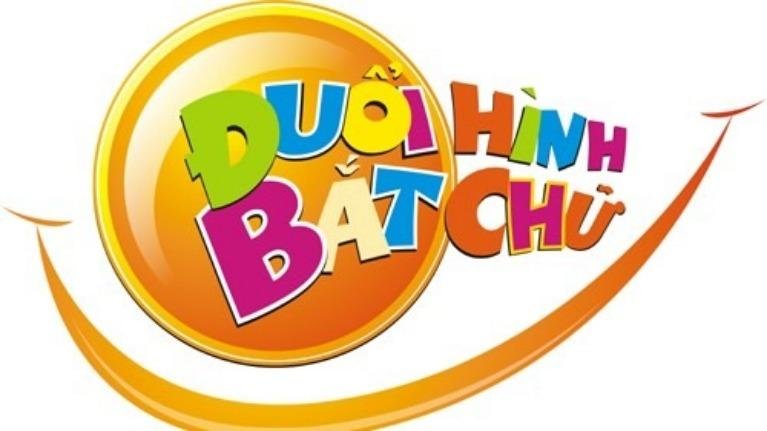 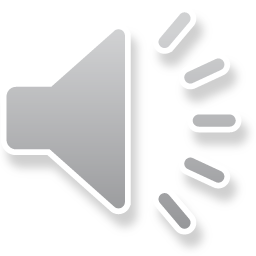 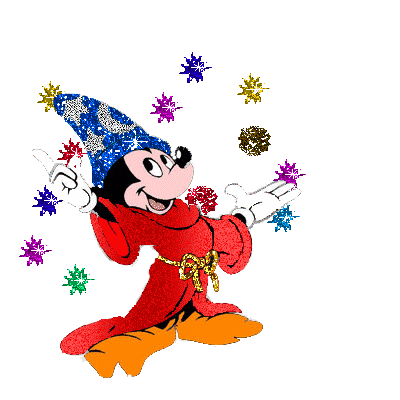 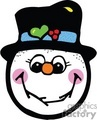 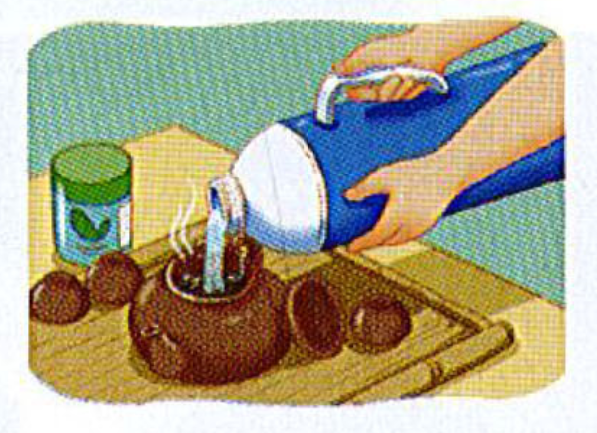 pha traø
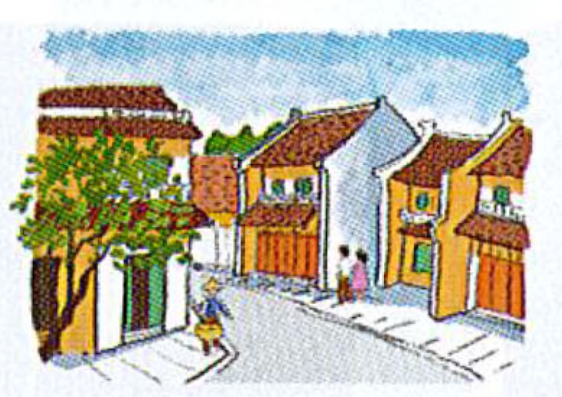 phoá coå
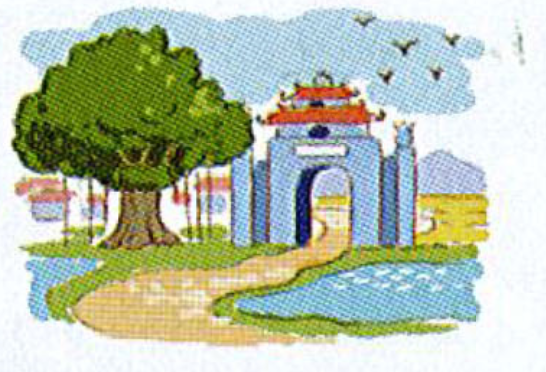 queâ nhaø
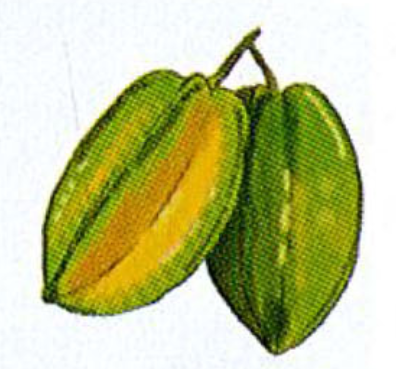 quaû kheá
2
§äc
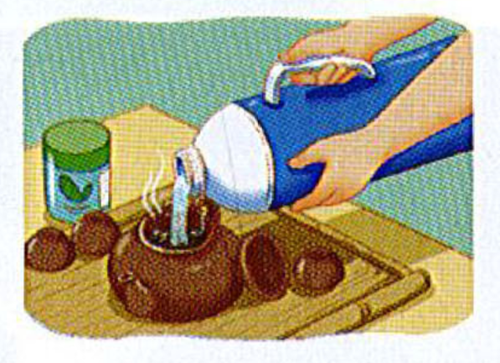 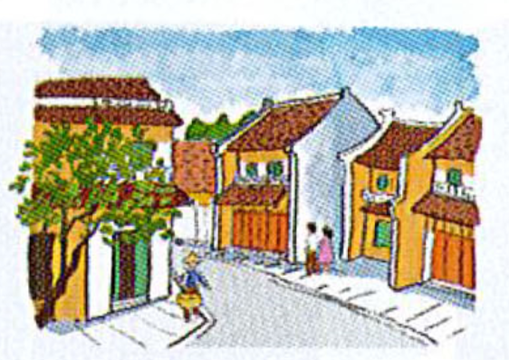 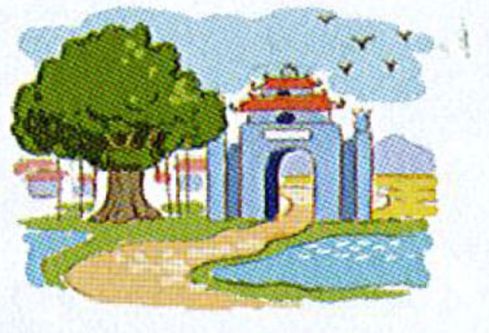 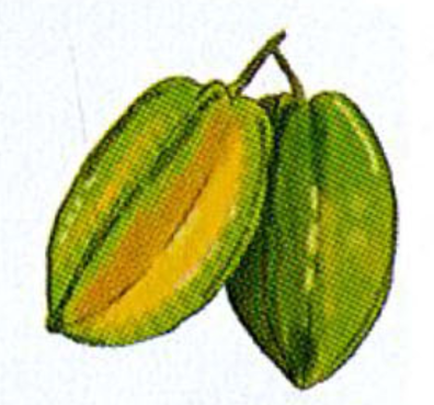 queâ nhaø
quaû kheá
pha traø
phoá coå
2
§äc
ph
qu
ph
oâ
qu
eâ
qu
eâ
oá
ph
quaû kheá
phoá coå
queâ nhaø
pha traø
3
ViÕt b¶ng
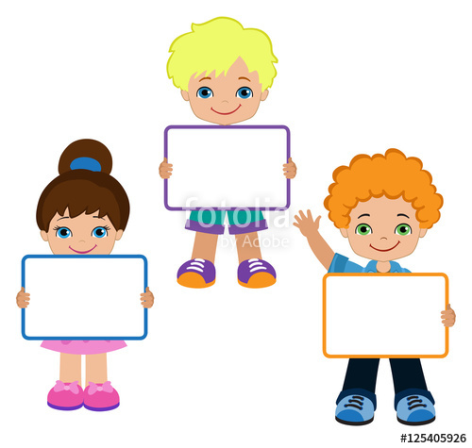 ph-qu
ph-qu
ph-qu
3
ViÕt
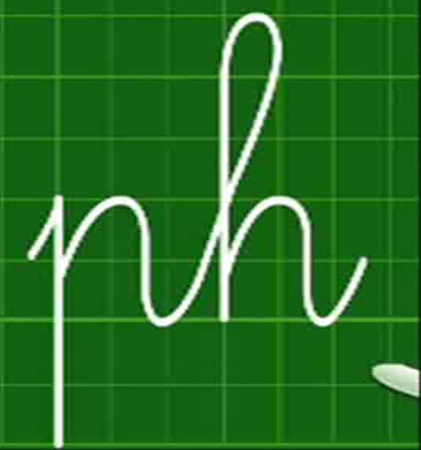 3
ViÕt
3
ViÕt
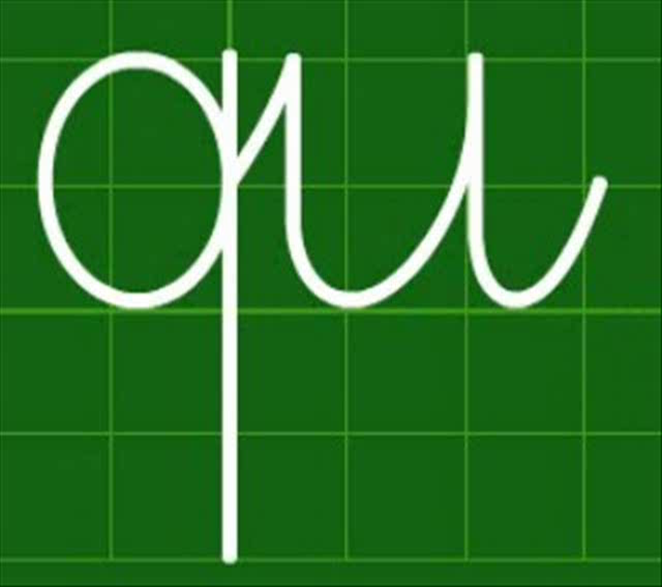 3
ViÕt
3
ViÕt
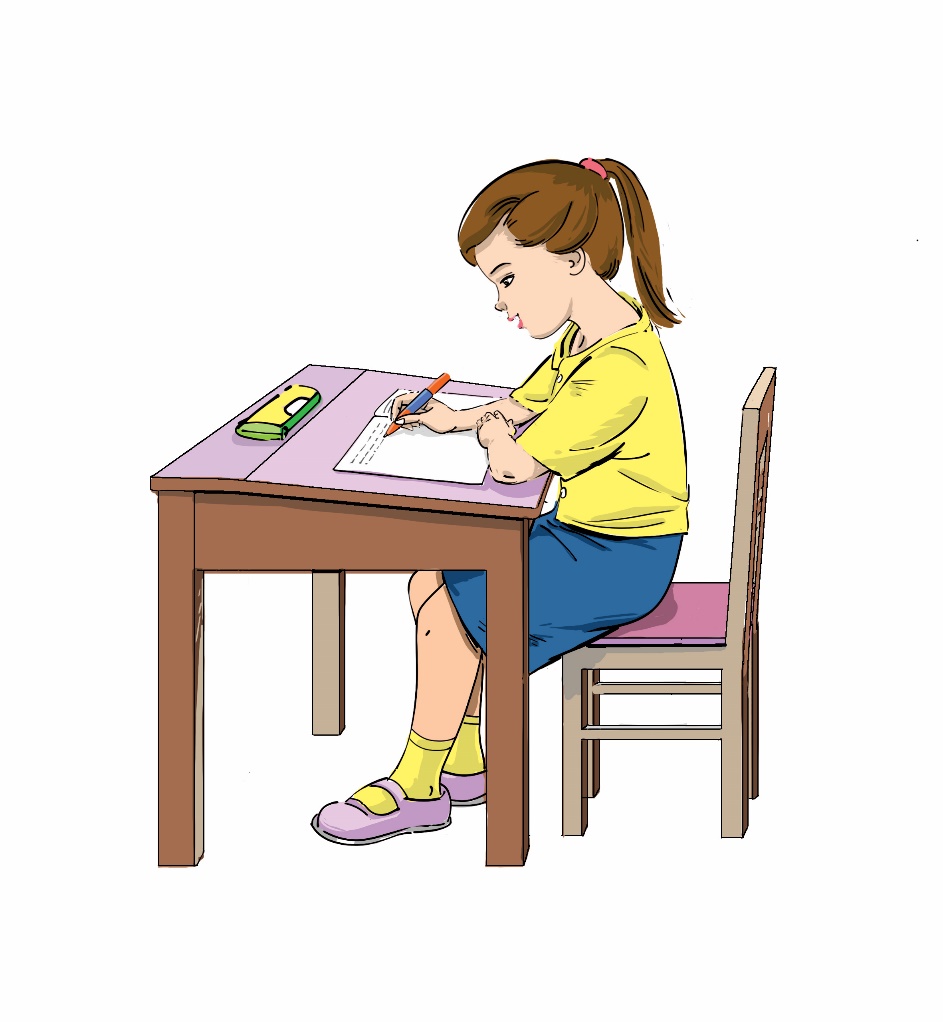 Bµi
Ph  ph        Qu  qu
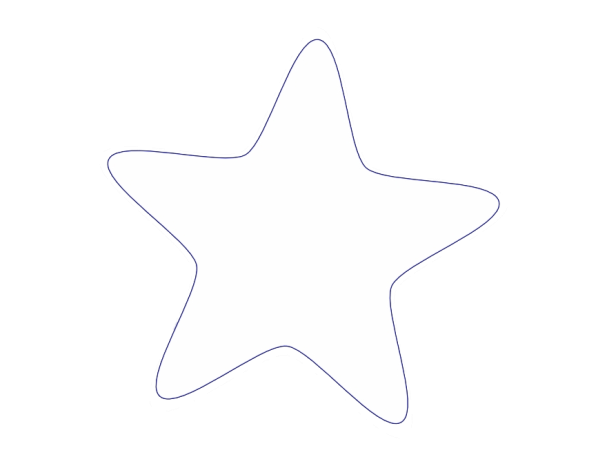 26
TIẾT 2
3
T« vµ viÕt
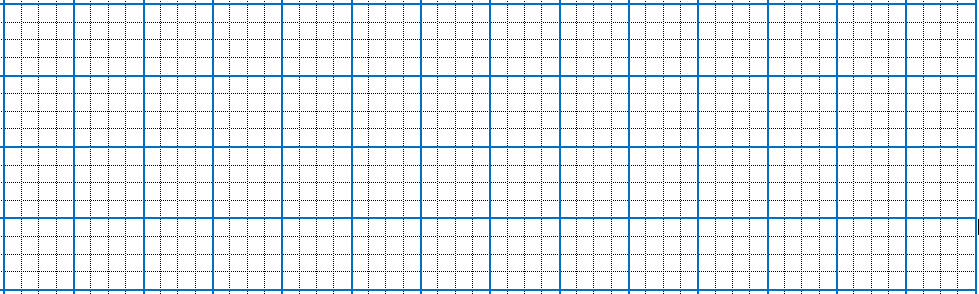 Ǖί
ι
qĎ
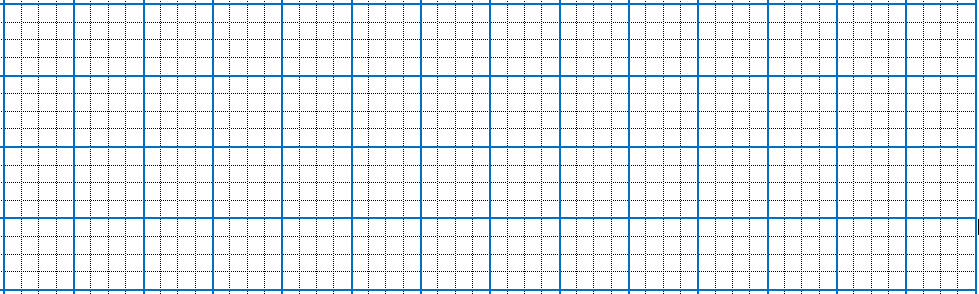 ι
ιa
ηà
trà
ǕΜɐ
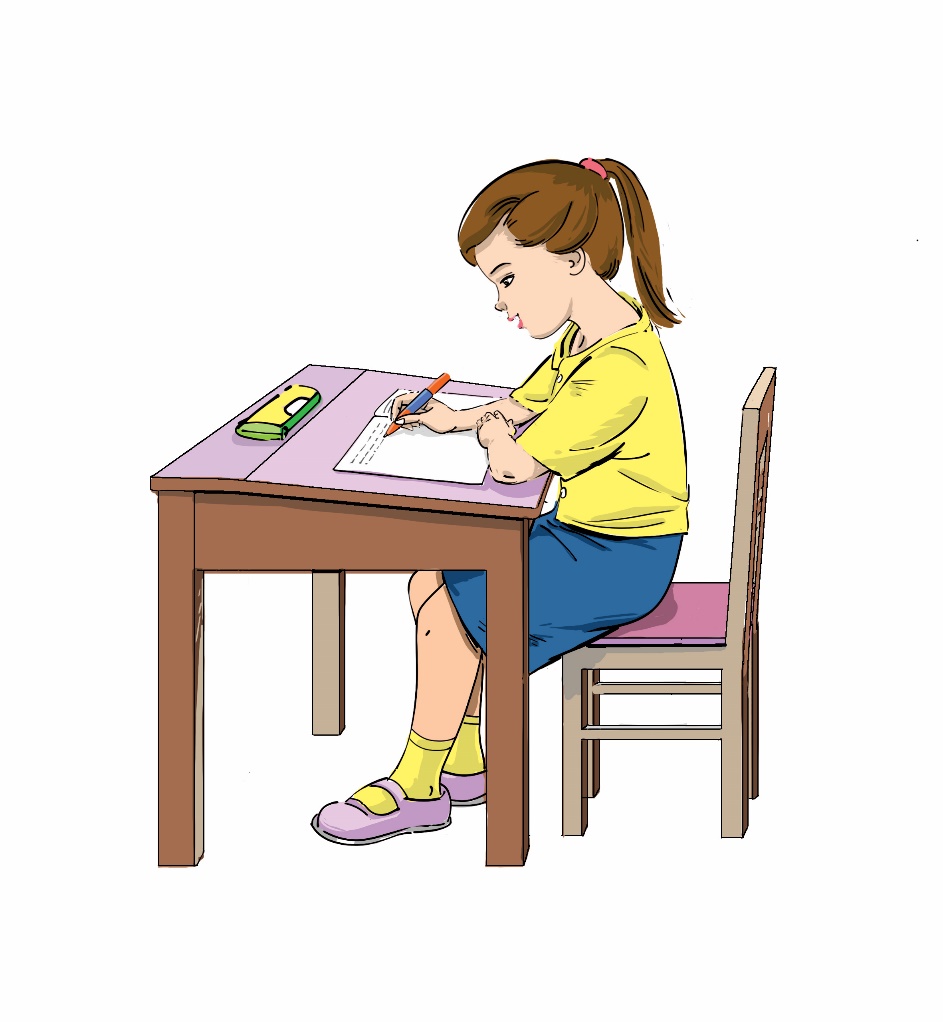 4
§äc
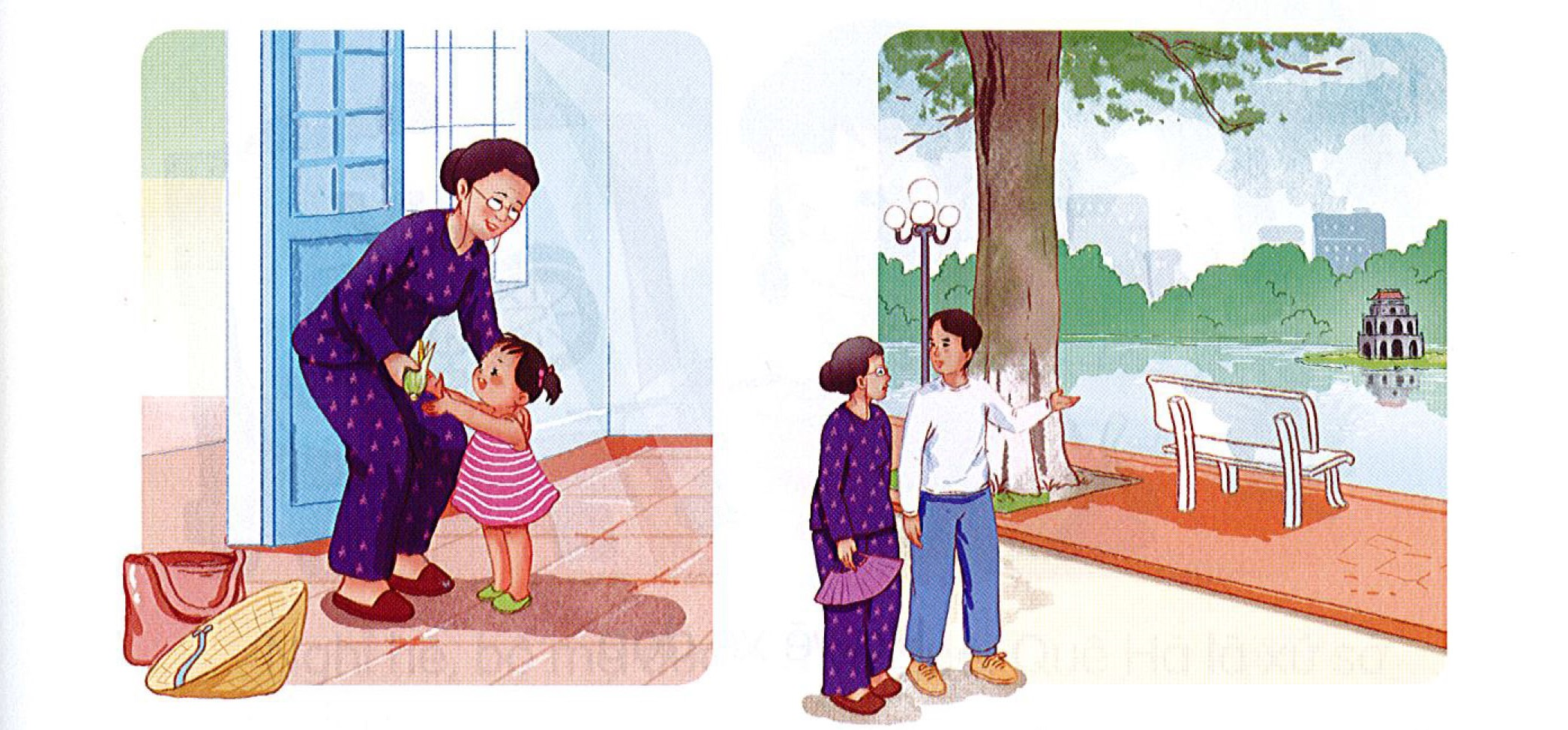 Baø ra thuû ñoâ. Baø cho beù quaø queâ. Boá ñöa baø ñi Bôø Hoà, phoá coå.
5
Nãi
Caûm ôn
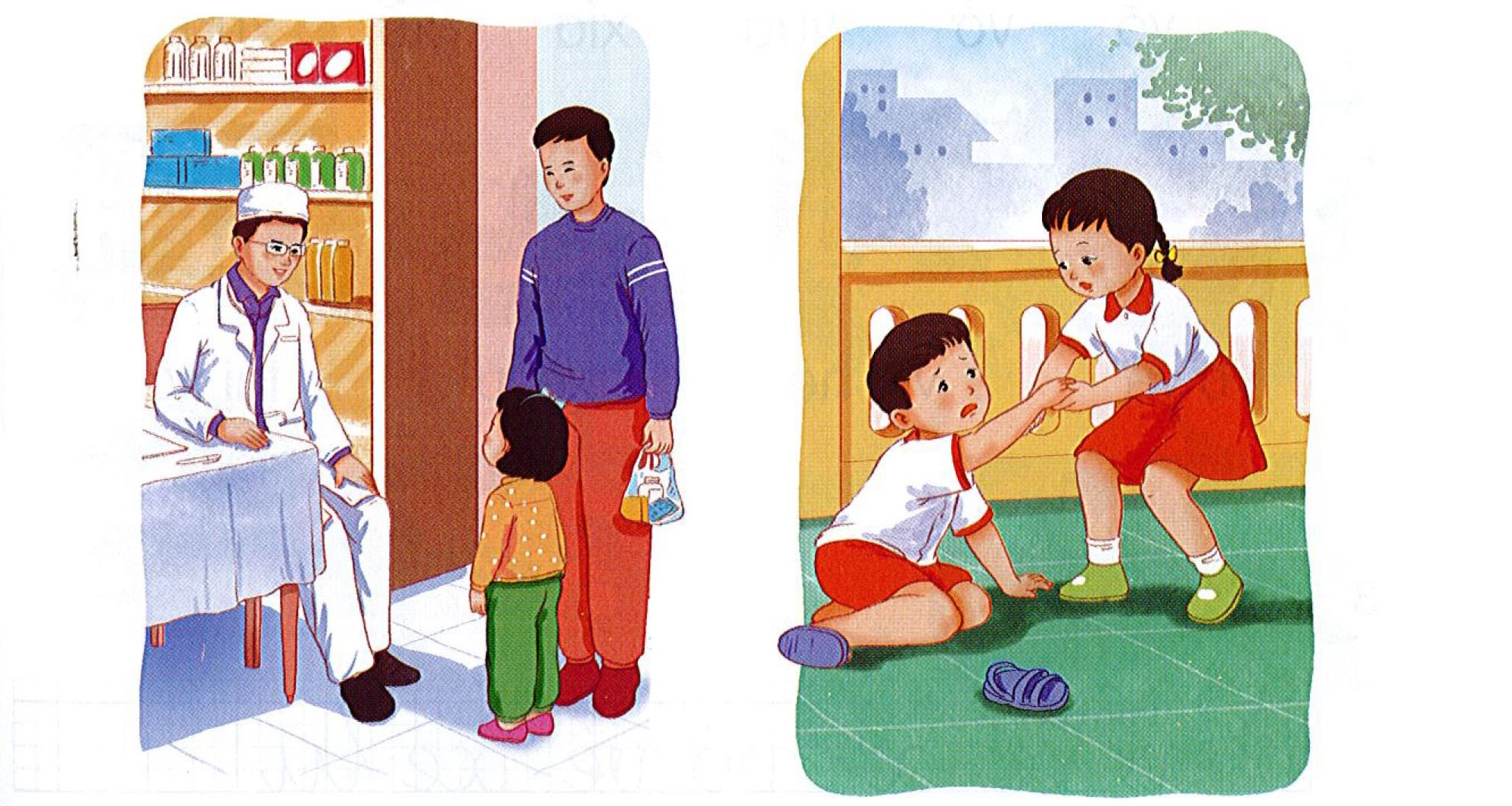 Đọc s¸ch nhÐ!
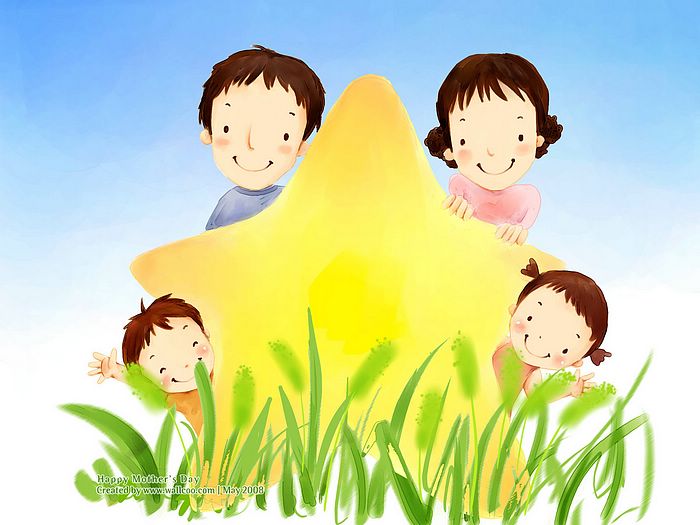 Chóc thÇy c«, c¸c con cïng 
gia đình m·i m·i 
h¹nh phóc !
Hãy đọc nào !
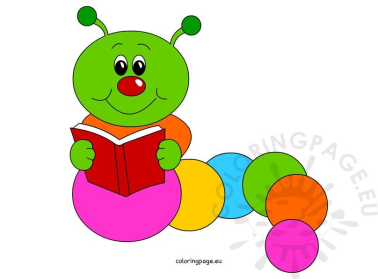 cuû saû         reã tre
Baø cho meï kheá chua.
Hãy đọc nào !
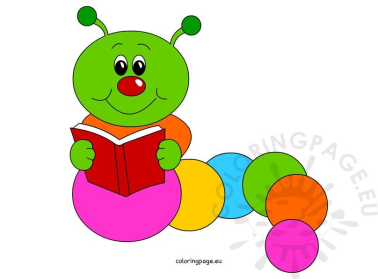 laù mía     tre giaø
Baø ñi chôï mua caù, döa chua.
Ghép đôi !
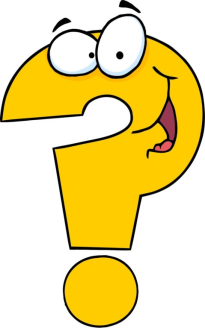 cöûa
thu
muøa
soå
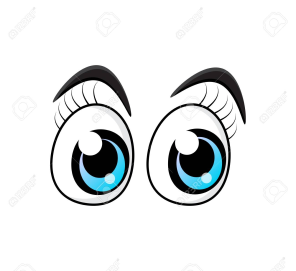 Haõy tìm 1 töø coù tieáng chöùa aâm  ua.